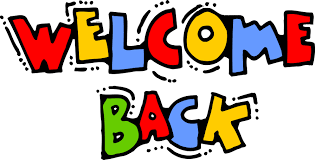 Teacher Introduce
Shamimara Begum
Asst. Teacher
Town Model Boys Govt.Primary
School.
Habiganj pourosobha,Habiganj.
Lesson introduce
Class : Three 
Sub : English 
Lesson-1 : Numbers. Unit - 4 
Part of lesson :  1 to  40. 
Time : 40 minutes.
Learning outcomes : students will be able to
A..Recognize  and read cardinal numbers up  100

 2.1.1 write cardinal numbers up to 100 in figures 
4.1.1 copy cardinal  numbers up to 30 in figures  and in words. 4.1.2  write cardinal numbers up to 30 both in figures and in words.
Now look at the pictures
Let’s see some picture….
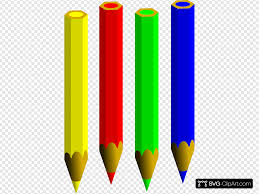 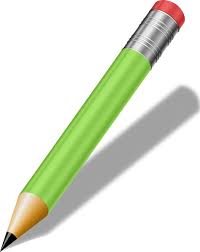 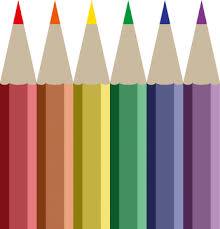 4    1   6
Today’s our lesson is….
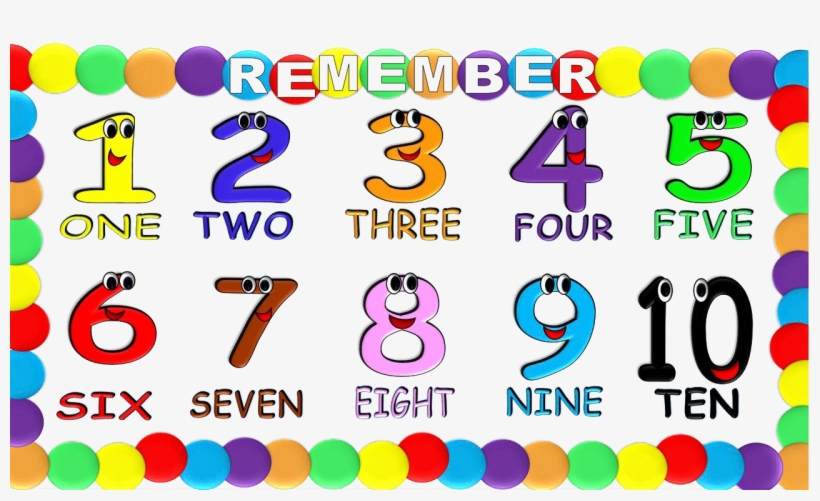 Say and  Count the pictures
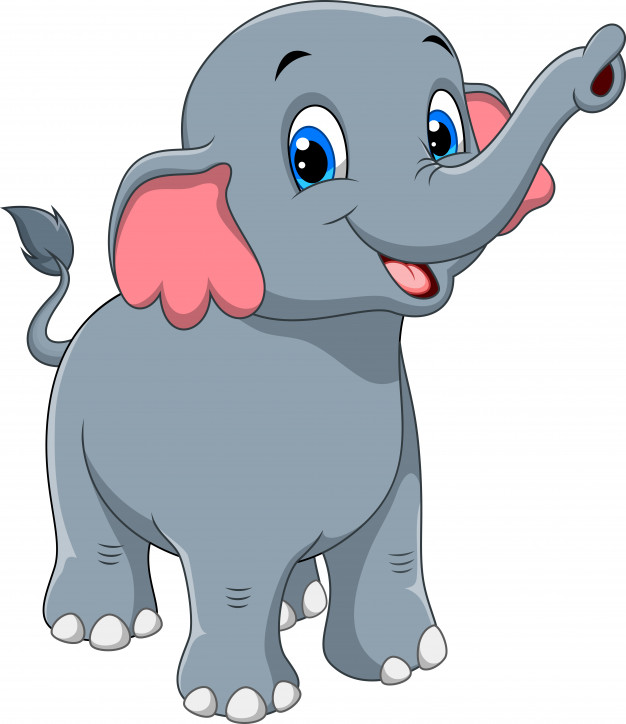 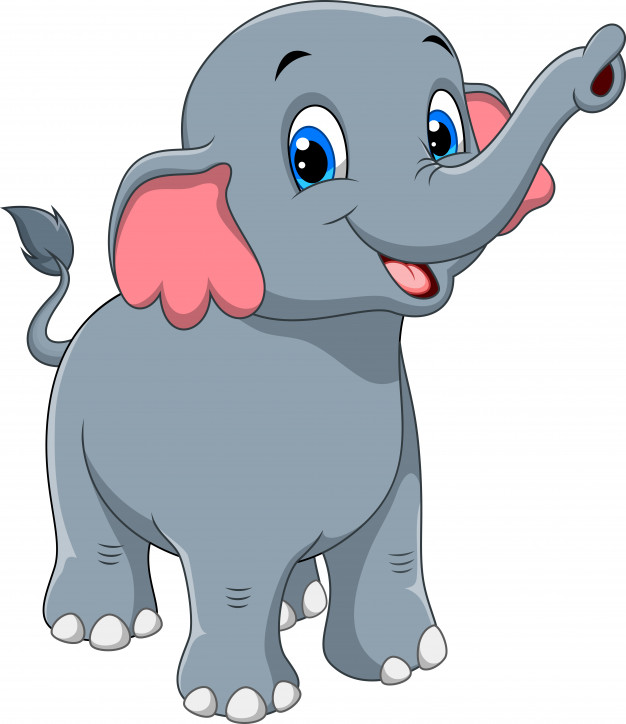 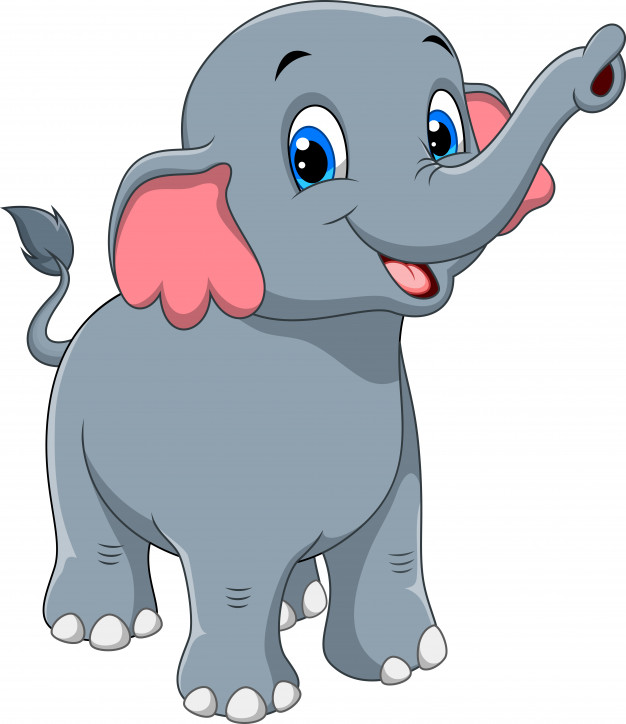 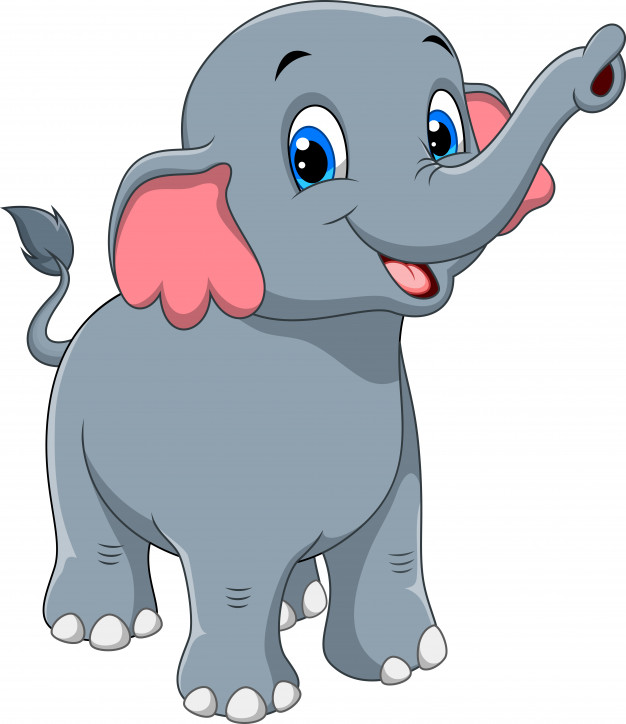 let’s watch  chart
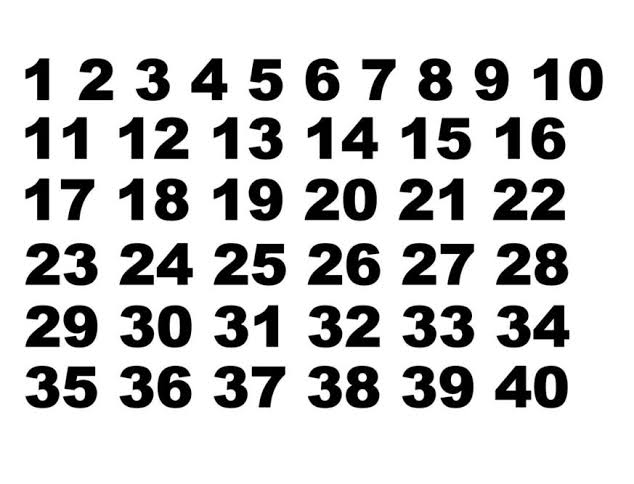 Pair work….
Read and write the numbers…
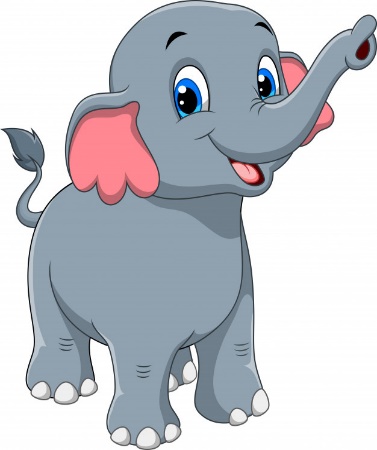 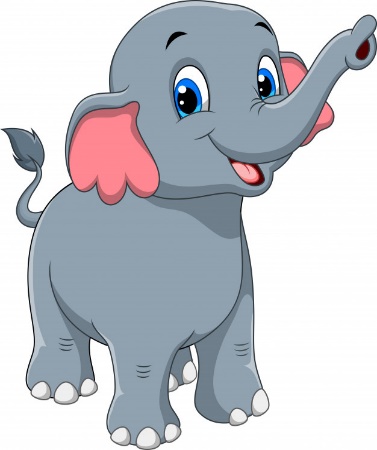 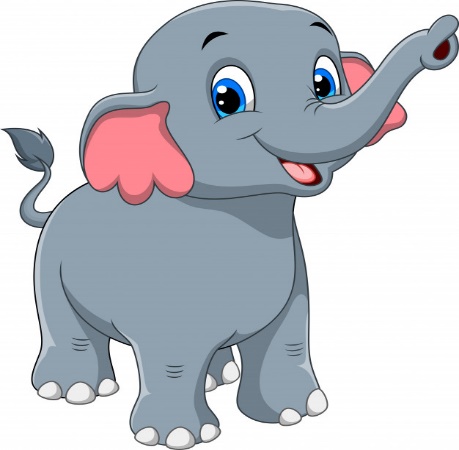 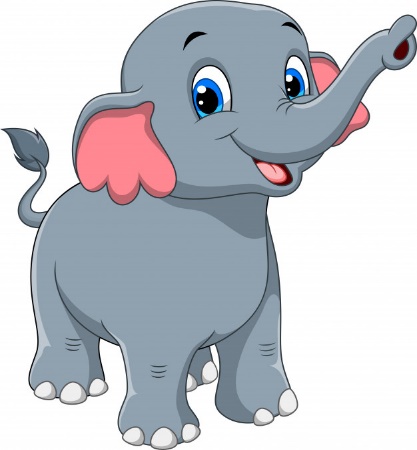 4
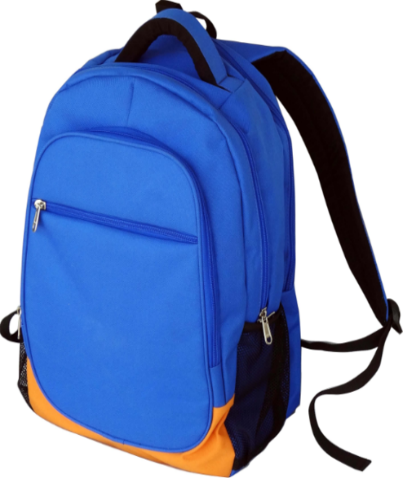 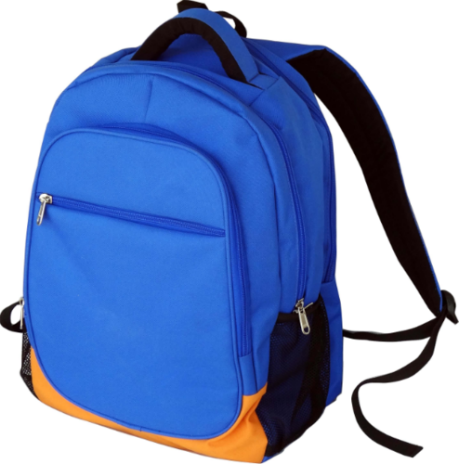 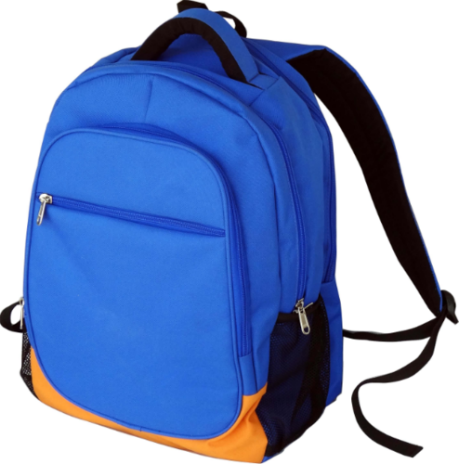 3
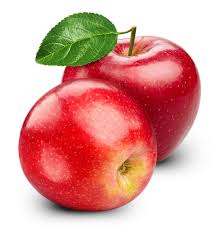 2
What do you see in the pictures
Group work
Write down the missing number  10……….15……….20………25
A
Write down the missing number  10……….15……….20………25
B
Write down the missing number  10……….15……….20………25
c
Individual work
Writing Practise and count down word and number   1 to 10
Evaluation
Five,    Four     One        Three      Two
1 5 3 4 2
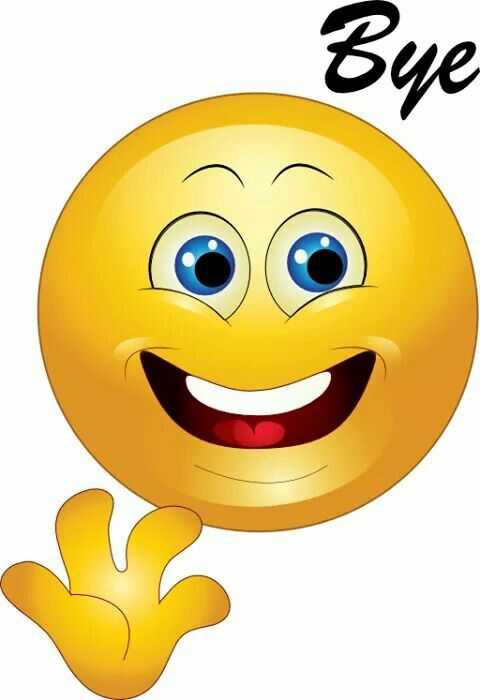